陕旅版四年级上册
Unit 2  What Do They Have on the Farm?第4课时
WWW.PPT818.COM
听音猜动物
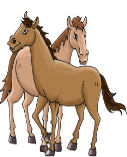 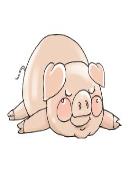 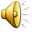 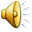 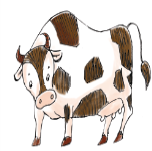 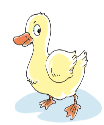 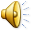 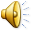 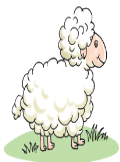 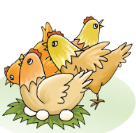 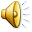 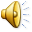 教学目标：通过Part B部分的活动和Part C部分的练习，对本单元所学的有关动物的单词和功能句型进行复习和检查。
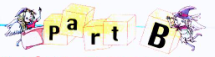 Read a story
No. It’s a dog.
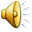 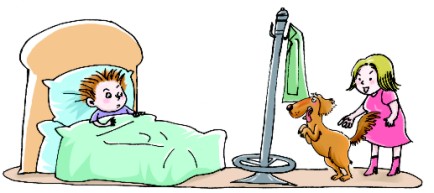 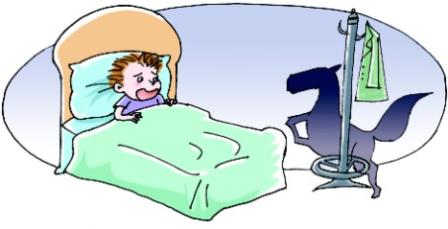 Mommy! There’s a horse in my bedroom.
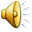 No. It’s an umbrella.
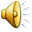 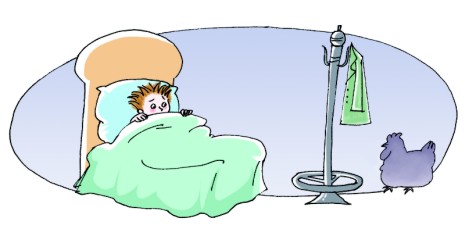 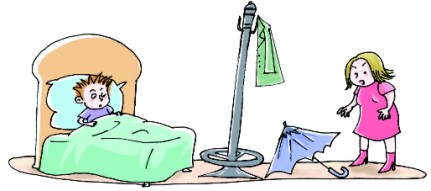 Mommy! There’s a hen in my bedroom.
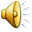 No. They are Teddy Bears.
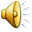 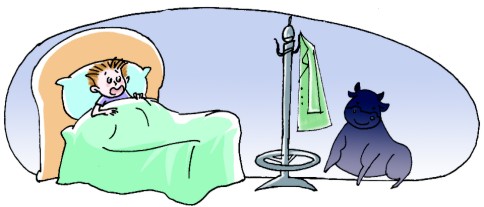 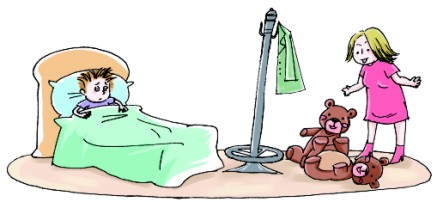 Mommy! There’s a cow in my bedroom.
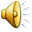 OK. Good night, dear!
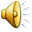 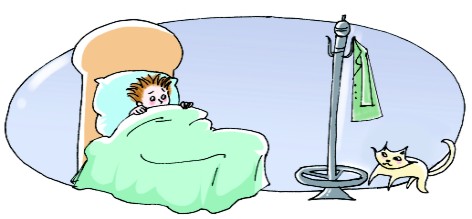 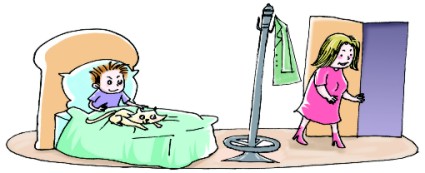 Mommy! Look! It’s Mimi. I’m happy.
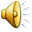 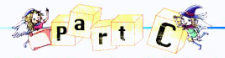 Look and say
Grandpa has…
There is / are … on the…
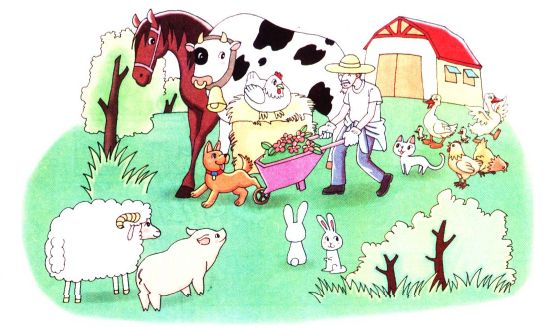 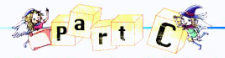 Talk in pairs
A: What does Li Shan have?
B: She has…
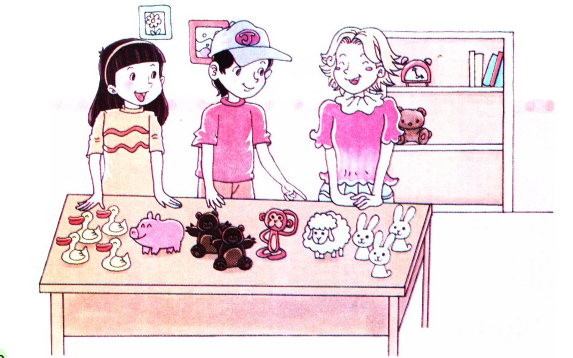 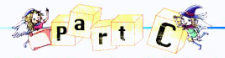 Talk in pairs-看图表演对话
一名学生扮演Li Shan,看图表达I have…
两人一组，一位学生扮演Liu Zhaoyang,另一位扮演他的朋友Alice, Liu Zhaoyang向Alice介绍Li Shan.
Liu Zhaoyang: This is my friend Li Shan.
Alice: What does Li Shan have?
Liu Zhaoyang: She has…